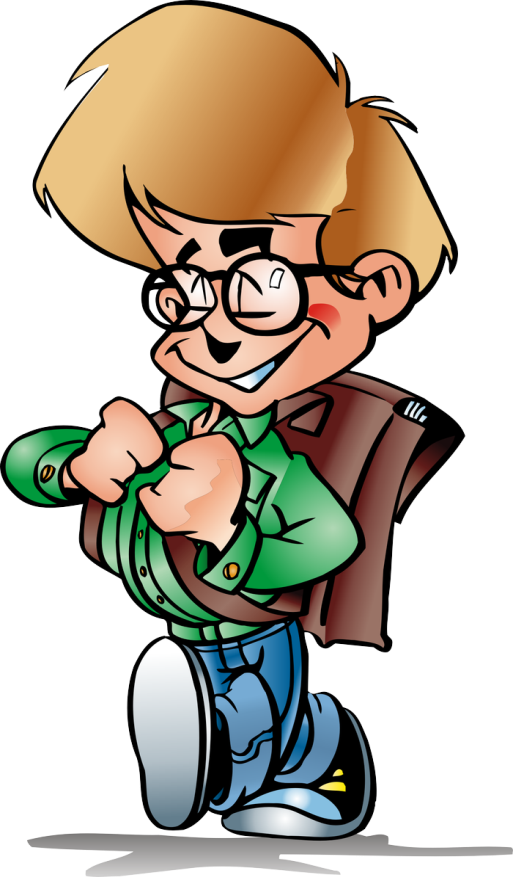 Математический  КВН
          5,6 класс, учитель: Фахординова В.А.
                              

 Девизы:


Математика – гимнастика ума.

Математику затем учить следует, что она ум в порядок приводит. М. В. Ломоносов
Конкурс «разминка»
1. На грядке сидели 4 воробья. К ним прилетели ещё 2 воробья. Кот Васька подкрался, схватил одного воробья и убежал. Сколько воробьёв осталось на грядке?




[0, остальные улетели]
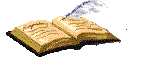 2. четверо играли в домино 4 часа. Сколько часов играл каждый?







[4часа]
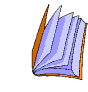 3. шли по дороге два мальчика, и нашли 2р. За ними ещё четверо идут, сколько они найдут? 






[Ничего не найдут].
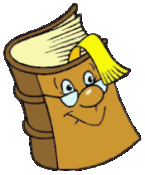 4. петух, стоя на одной ноге, весит 3 кг. Сколько он весит, стоя на двух ногах?







[3кг]
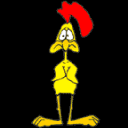 5. Найти 2 числа, произведение и частное которых равно 24.







[Числа 24 и 1]
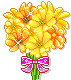 6. Сколько получится десятков, если 2 десятка умножить на 3 десятка?







[60 десятков]
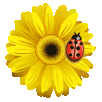 7. Пассажир автобуса ехал в село. По дороге он встретил пять грузовиков и три легковые машины. Сколько всего машин ехало в село?





[Один автобус, остальные ехали из села]
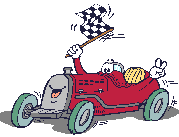 8. ребята пилят бревно на части определённой длины. Отпиливание одного такого куска занимает одну минуту. За сколько минут они распилят бревно длиной 5 м на пять частей?




[За 4 минуты]
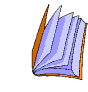 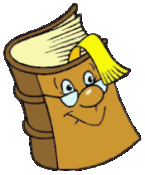 5. Конкурс капитанов
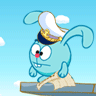 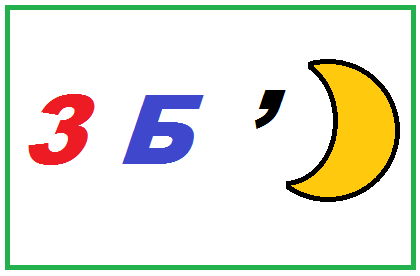 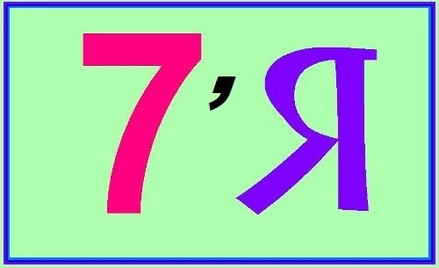 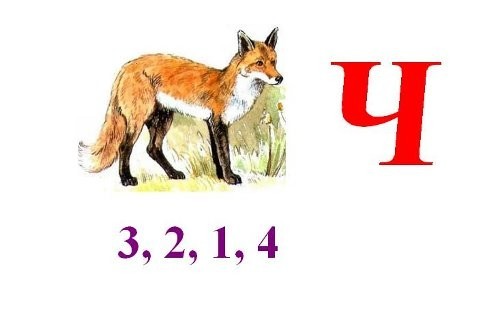 Конкурс «художники»
Команде необходимо нарисовать картину, используя только математические фигуры, знаки, цифры и т.д.
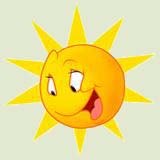 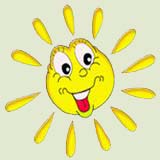 6.Конкурс «весёлые нотки»
Каждая команда должна спеть песню, в которой есть числительные. Учитывается как правильный выбор песни, так и качество исполнения.
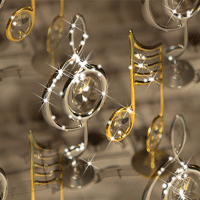 7.Конкурс « угадай-ка»
Команде предлагается решить ребусы.
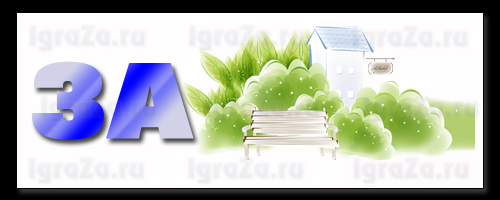 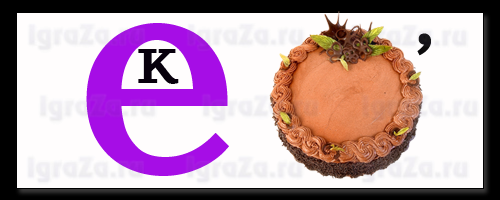 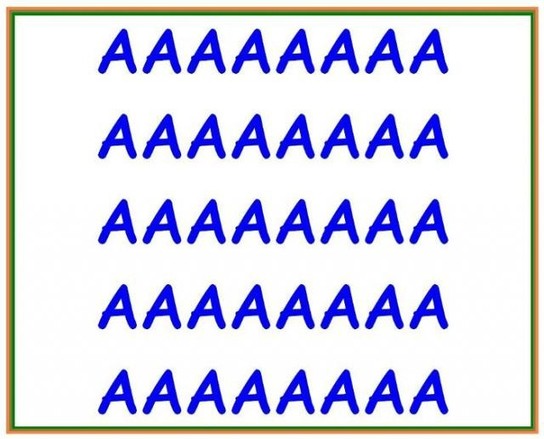 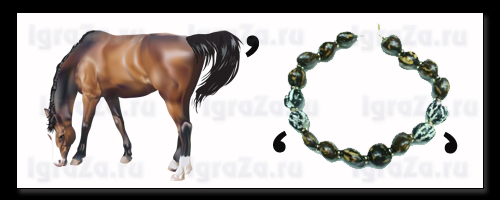 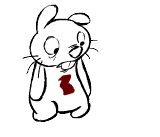 8.Конкурс болельщикам
Задачи
   1. (1 очко) на одной чаше весов кирпич, а на другой – половина такого же кирпича и гиря в 1 кг. Весы находятся в равновесии. Сколько весит кирпич?




[2кг]
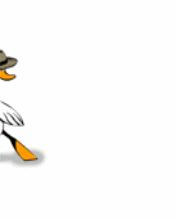 2 .  (1 очко)в комнате 4 угла. В каждом углу сидит кошка. Напротив каждой кошки по три кошки. На хвосте каждой кошки по одной кошке. Сколько же всего кошек в комнате?




[4 кошки]
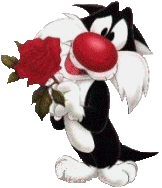 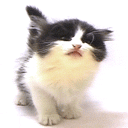 3 . (2 очка)  имеется кусок сукна длиной 16м, от которого каждый день отрезают по 2 м. по истечении скольких дней отрежут последний кусок?





[7дней]
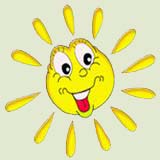 4 .( 2 очка) у отца 6 сыновей. Каждый сын имеет одну сестру. Сколько всего детей у отца?
 





[7 детей]
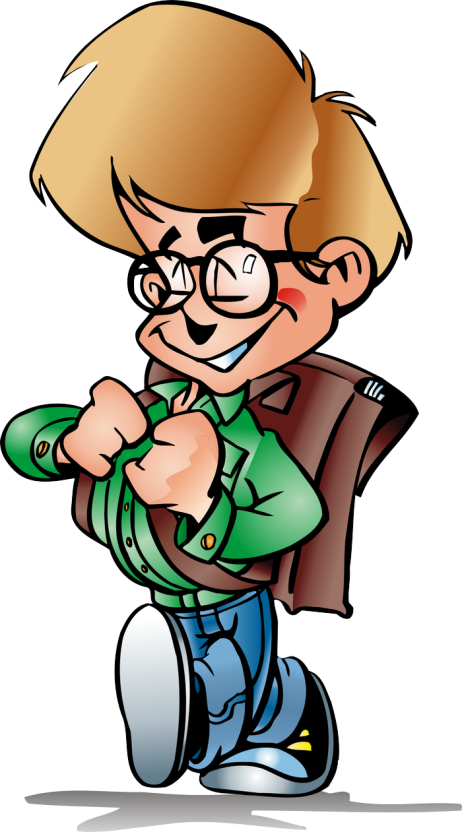 5. ( 2 очка )  разделить 5 яблок между пятью детьми так, чтобы каждый получил по яблоку и одно яблоко осталось в корзине?





[ Четырём детям раздать по яблоку, а пятому отдать яблоко в корзине]
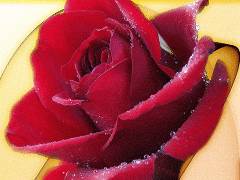 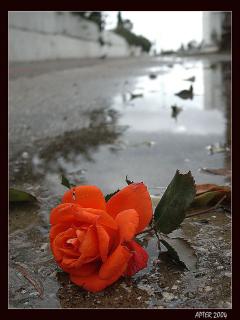 Конкурс «Смотри не ошибись.
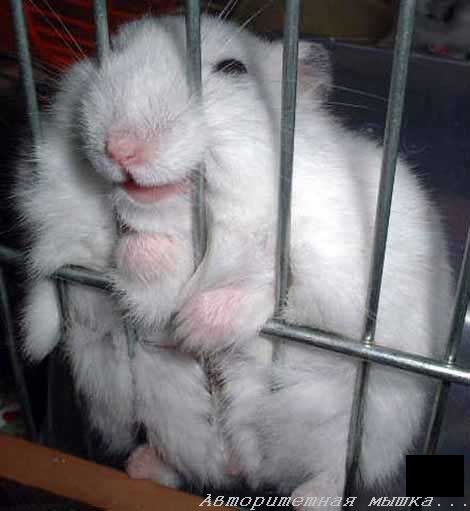 Посмотрите  на таблицу в течение 30 секунд. Все что запомнили, воспроизведите в своей таблице.
Составьте новые слова из слова математика
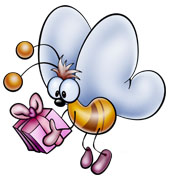 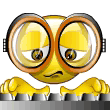 Давайте поиграем
Каждой руке свое дело
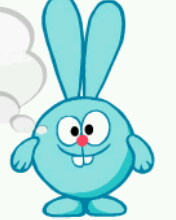 6. Конкурс «Борьба за цифру»
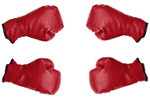 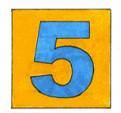 Исправьте ошибку в спичечной записи, переложив всего одну спичку
1) VI – IV = IX
2) IX – V = VI
3) VIII – III = X
ответ: 1) V+IV=IX      
 ответ:2)X-IV=VI
ответ:3)VIII+II=X
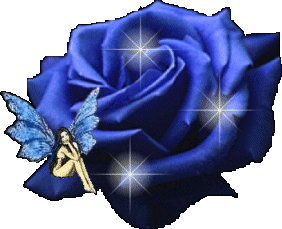 КОНКУРС
Вспомнить загадки и пословицы с математическим смыслом
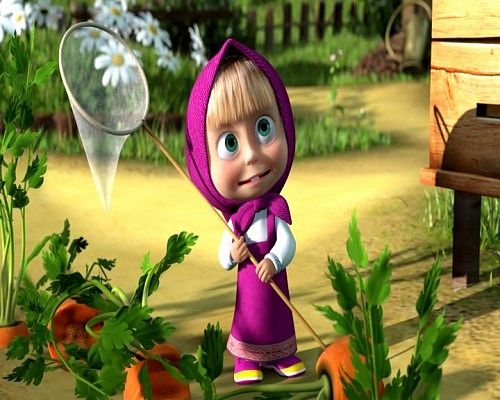 Конкурс «домашнее задание»
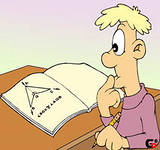 Итоги конкурсов. Награждение.
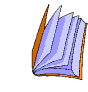 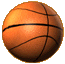 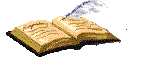 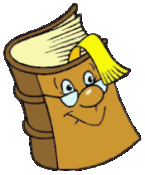 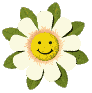 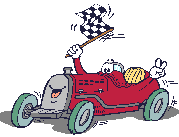